Vysoká škola technická a ekonomická v Českých Budějovicích
Katedra stavebnictví
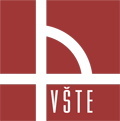 Projekt bytového domu v rozsahu pro stavební povolení ze zadané studie bytového domu
Autor bakalářské práce:		Milan Račák
Vedoucí bakalářské práce:	doc. Dr. Ing. Luboš Podolka
Oponent bakalářské práce:	Ing. Milena Štanclová
České Budějovice, červen 2016
Obsah obhajoby
Motivace a důvody k řešení daného problému
Cíl práce
Textová část
Výzkumný problém
Použité metody
Projektová část
Závěrečné shrnutí
Reakce na slabé stránky bakalářské práce
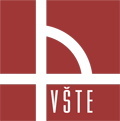 Motivace a důvody k řešení daného problému
Spojitost tématu s praxí

Prohloubení znalostí v dané problematice
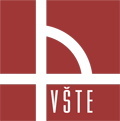 Cíl práce
Cílem bakalářské práce je vypracování projektu bytového domu z předané studie v rozsahu projektu pro stavební povolení bez částí D1.2 a části E. Rozsah projektu pro stavební povolení bude rozšířen o návrh typových detailů konstrukcí obvodového pláště, detail skladby stropů včetně podlah.
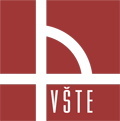 Textová část
Teoretická část
	- bytové domy obecně

Aplikační část 
	- aplikace teorie do projektu
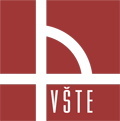 Výzkumný problém
Projekt bytového domu ze zadané studie

Rozsah projektu pro stavební povolení

Typové detaily konstrukcí
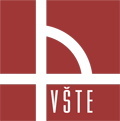 Použité metody
Metoda shromažďování informací
  normy, vyhlášky, technické listy, prospekty od výrobců

Metoda projekční
   Program AutoCad 2015
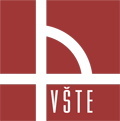 Popis objektu
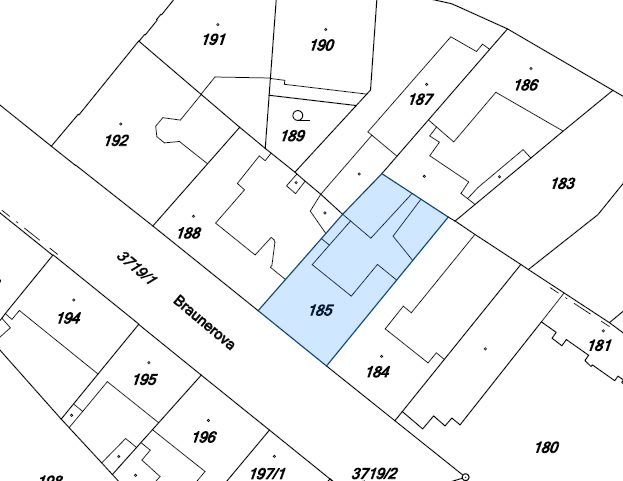 Libeň, Praha 8
Bytový dům
5 nadzemních
podlaží
Stavba v proluce
Novostavba




Zdroj: ČÚZK
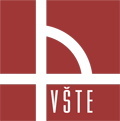 Zadaná studie – 1.NP
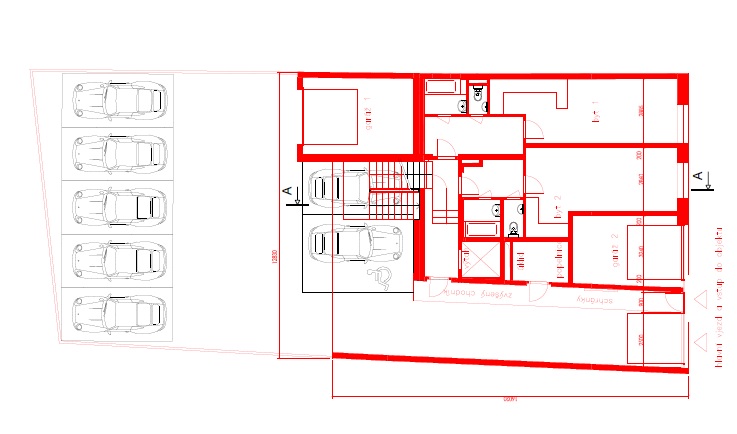 Zdroj: zadání vedoucího práce
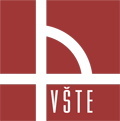 Zadaná studie – řez A-A
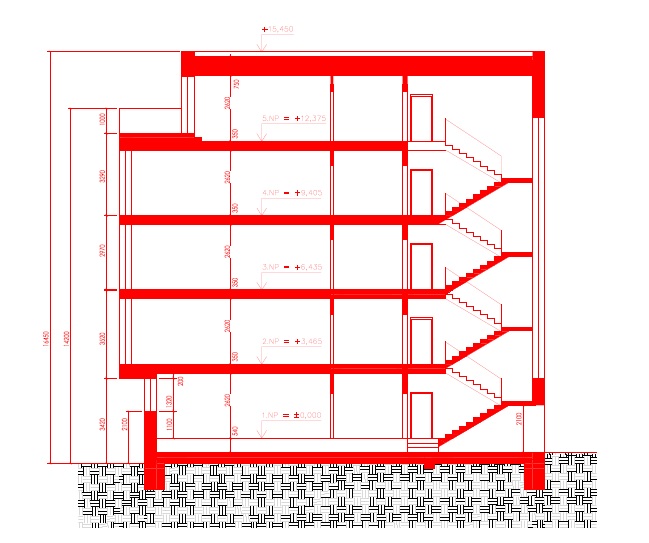 Zdroj: zadání
vedoucího práce
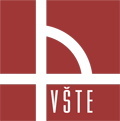 Vlastní projekt – 1.NP
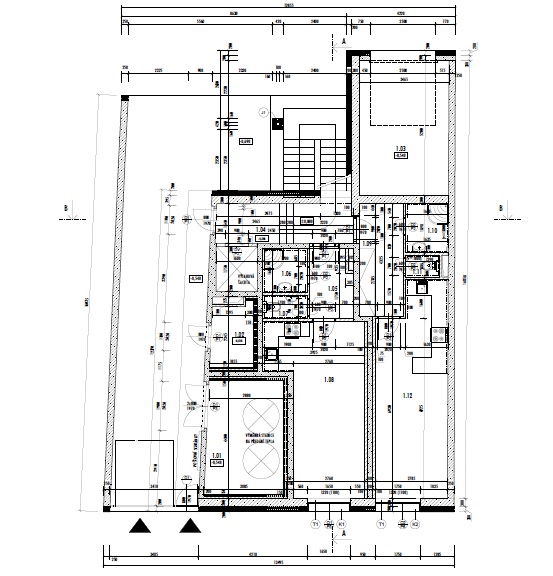 Zdroj: vlastní
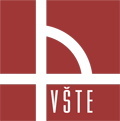 Vlastní projekt – řez A-A
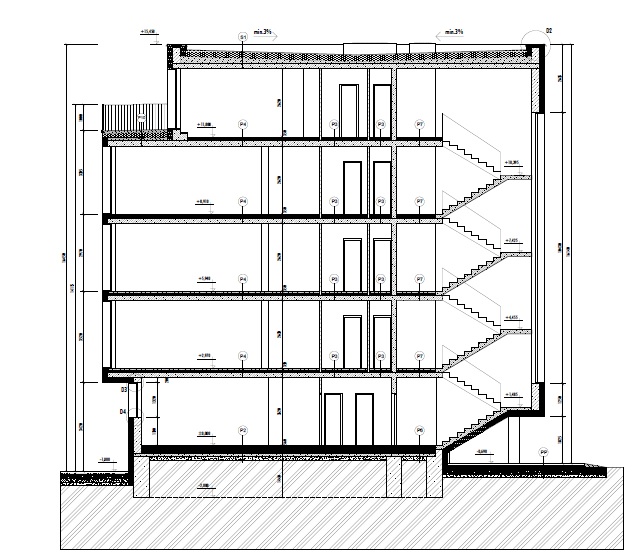 Zdroj: vlastní
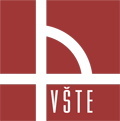 Vlastní projekt – skladba obvodového pláště
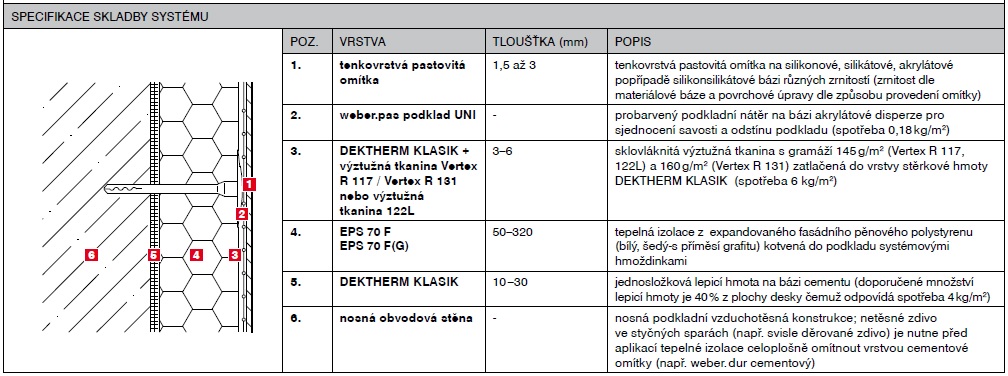 Zdroj: DEK.cz
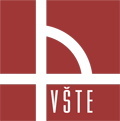 Vlastní projekt – skladba podlahy na terénu
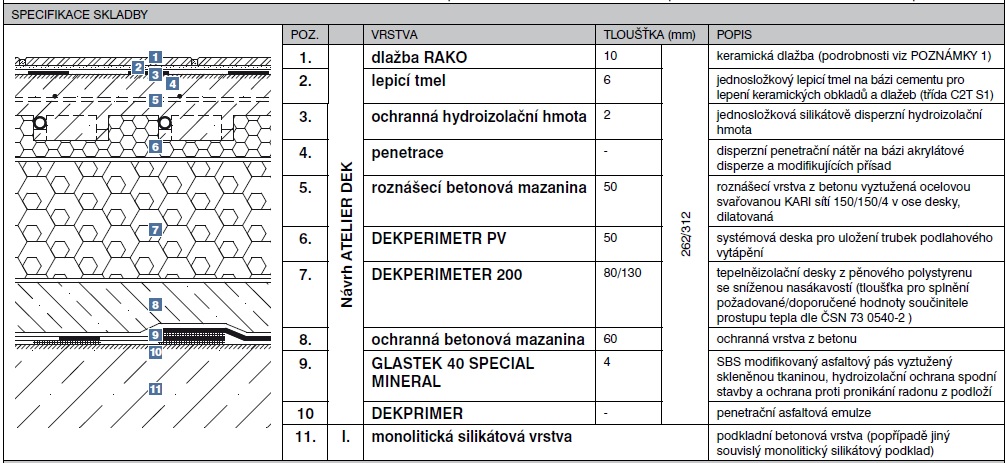 Zdroj: DEK.cz
Vlastní projekt – skladba podlahy v patře
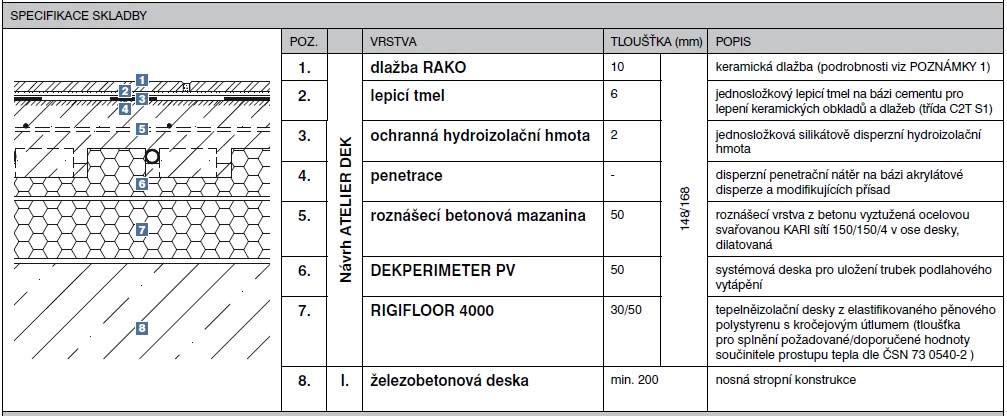 Zdroj: DEK.cz
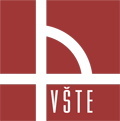 Vlastní projekt – skladba střechy
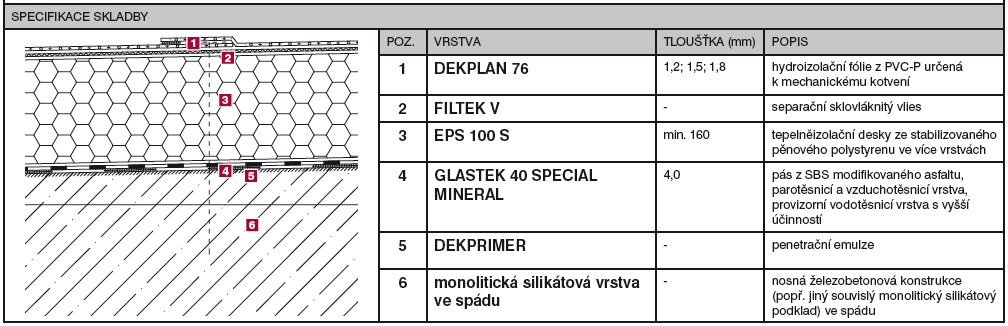 Zdroj: DEK.cz
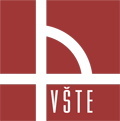 Závěrečné shrnutí
Projekt pro stavební povolení

Dodržení zadaného návrhu
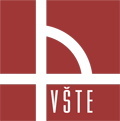 Reakce na slabé stránky bakalářské práce
Dilatace mezi novým objektem a původními budovami

Zateplení fasády v prostoru sousedících půd původních objektů
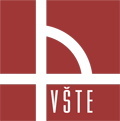 DĚKUJI ZA VAŠI POZORNOSTMILAN RAČÁK14378